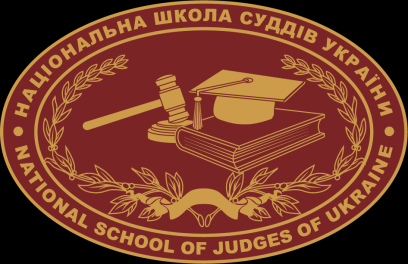 Національна школа суддів України
Модуль 2
Визначення виду і розміру   покарання
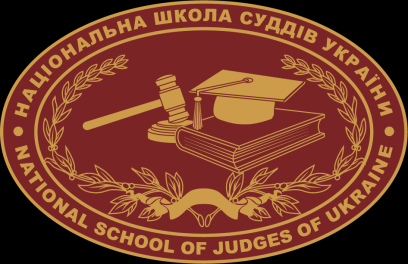 Національна школа суддів України
Види покарань та особливості їх призначення окремим категоріям осіб  (ч. 1 ст. 51 КК)
1) штраф;
2) позбавлення військового, спеціального звання, рангу, чину або кваліфікаційного класу;
3) позбавлення права обіймати певні посади або займатися певною діяльністю;
4) громадські роботи;
5) виправні роботи;
6) службові обмеження для військовослужбовців;
7) конфіскація майна;
8) арешт;
9) обмеження волі;
10) тримання в дисциплінарному батальйоні військовослужбовців;
11) позбавлення волі на певний строк;
12) довічне позбавлення волі.
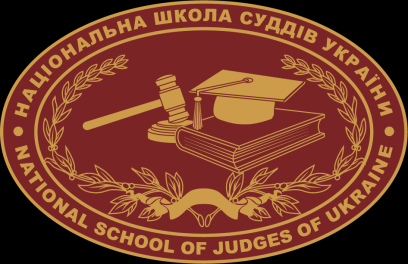 Національна школа суддів України
Штраф як вид покарання
Закон від 15 листопада  2011 р. № 4025-VI «Про внесення змін до деяких законодавчих актів в частині гуманізації відповідальності за порушення у сфері господарської діяльності» – набрав чинності 17 січня 2012 р.
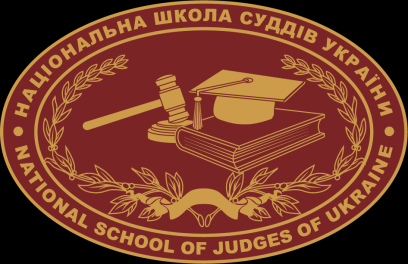 Національна школа суддів України
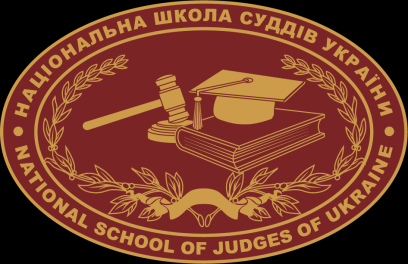 Національна школа суддів України
Класифікація злочинів (стаття 12 КК) 
2. Злочином невеликої тяжкості є злочин,  за який передбачене покарання  у  виді позбавлення волі на строк не більше двох років, або інше,  більш м'яке покарання за винятком основного покарання у виді штрафу в розмірі понад три тисячі неоподатковуваних мінімумів доходів громадян. 
 3. Злочином середньої тяжкості є злочин,  за який передбачене основне  покарання  у виді штрафу в розмірі не більше десяти тисяч неоподатковуваних мінімумів доходів громадян або позбавлення  волі на строк не більше п'яти років.  
4. Тяжким  злочином  є  злочин,  за  який передбачене основне покарання у виді штрафу в розмірі не більше двадцяти  п'яти  тисяч неоподатковуваних  мінімумів доходів громадян або позбавлення волі на строк не більше десяти років. 
 5. Особливо тяжким злочином є  злочин,  за  який  передбачене основне  покарання  у  виді  штрафу в розмірі понад двадцять п'ять тисяч неоподатковуваних мінімумів  доходів  громадян,  позбавлення волі на строк понад десять років або довічного позбавлення волі.
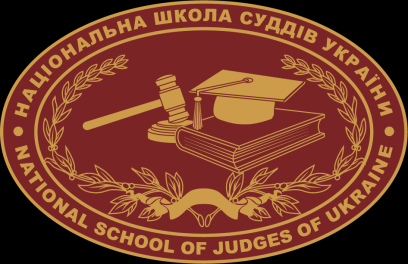 Національна школа суддів України
Особливості призначення  штрафу           (ч. 2 ст. 53 КК)
       За вчинення злочину, за який передбачене основне покарання у виді штрафу понад три тисячі неоподатковуваних мінімумів доходів громадян, розмір штрафу, що призначається судом, не  може  бути меншим за розмір майнової шкоди, завданої злочином, або отриманого  внаслідок  вчинення злочину доходу, незалежно від граничного розміру штрафу, передбаченого санкцією статті (санкцією частини статті) Особливої частини цього Кодексу.
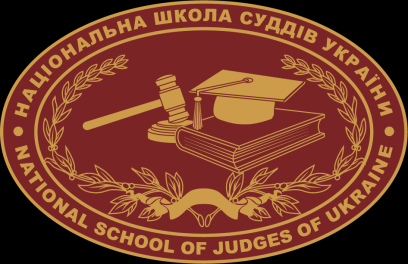 Національна школа суддів України
Призначення штрафу співучасникам 
(ч. 2 ст. 53 КК)
          Суд, встановивши, що такий злочин   вчинено у співучасті і роль виконавця (співвиконавця),  підбурювача  або  пособника  у  його  вчиненні є незначною,  може призначити таким особам покарання у виді штрафу в розмірі,  передбаченому  санкцією статті (санкцією частини статті) Особливої  частини  цього Кодексу, без урахування розміру майнової шкоди,  завданої  злочином,  або  отриманого  внаслідок  вчинення злочину доходу.
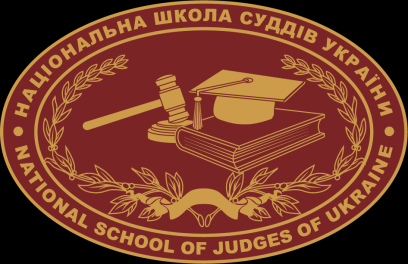 Національна школа суддів України
Призначення штрафу неповнолітнім (ст. 99 КК)

1. Штраф  застосовується  лише  до  неповнолітніх,  що  мають самостійний доход,  власні кошти  або  майно,  на  яке  може  бути звернене стягнення. 
2. Розмір  штрафу, в тому числі за вчинення злочину, за який передбачено  основне покарання лише у виді штрафу понад три тисячі неоподатковуваних мінімумів доходів громадян, встановлюється судом залежно  від тяжкості вчиненого злочину та з урахуванням майнового стану   неповнолітнього   в   межах   до   п'ятисот   встановлених законодавством неоподатковуваних мінімумів доходів громадян. 
3.  До неповнолітнього, що не має самостійного доходу, власних коштів або майна, на яке може бути звернене стягнення, засудженого за  вчинення злочину, за який передбачено основне покарання лише у виді  штрафу  понад три тисячі неоподатковуваних мінімумів доходів громадян, може бути застосовано покарання у виді громадських робіт або  виправних  робіт  згідно  з положеннями статей 100, 103 цього Кодексу.
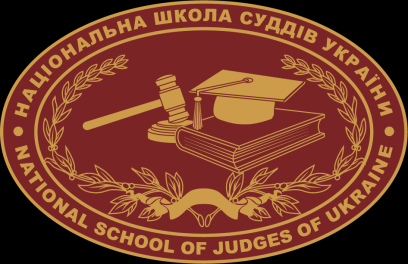 Національна школа суддів України
Конфіскація майна  
(постанова ВСУ від 4 квітня 2011 року по справі № 5-1кс11)
       Особу засуджено за ч. 2 ст. 307 КК України на 5 років позбавлення волі з конфіскацією майна за те, що вона незаконно збула іншій особі особливо небезпечну психотропну речовину шляхом безкоштовного пригощання.
       Висновок ВСУ: суд при призначенні покарання має виходити не тільки з меж караності діяння, встановлених у відповідній санкції статті Особливої частини КК України, а й із тих норм Загальної частини КК України, в яких регламентуються цілі, система покарань, підстави, порядок та особливості застосування окремих його видів, а також регулюються інші питання, пов’язані з призначенням покарання, які здатні вплинути на вибір (обрання) судом певних його виду і міри, в тому числі й тих положень, що передбачені частиною другою статті 59 КК України. 
       Якщо з фактичних обставин справи вбачається відсутність корисливого мотиву у особи, яка вчинила злочин, то конфіскація майна не може бути застосована як додаткове покарання, навіть якщо у санкції статті КК України таке покарання є обов’язковим.
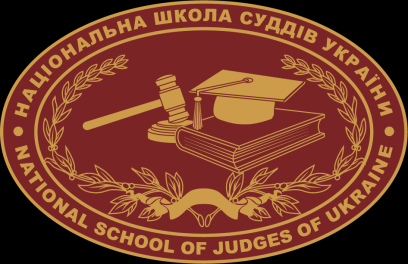 Національна школа суддів України
Спеціальна конфіскація (стаття 961 КК)

1. Спеціальна конфіскація полягає у примусовому безоплатному вилученні за рішенням суду у власність держави грошей, цінностей та іншого майна у випадках, визначених цим Кодексом, за умови вчинення умисного злочину або суспільно небезпечного діяння, що підпадає під ознаки діяння передбаченого Особливою частиною цього Кодексу, за які передбачено основне покарання у виді позбавлення волі або штрафу понад 3 тис. неоподаткованих мінімумів доходів громадян…
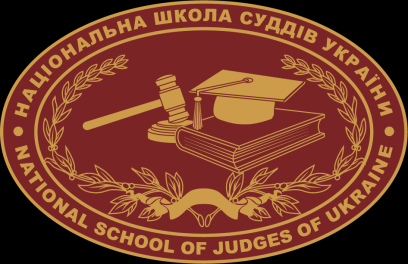 Національна школа суддів України
Позбавлення права обіймати певні посади або займатися певною діяльністю 

(Постанова Верховного Суду України від 28 листопада 2011 року, справа № 5-19кс11) 
За допомогою розділового сполучника «або» в санкції перераховуються однорідні рівноправні види покарань. Тому один із видів основного покарання, передбачений в санкції, належить розглядати як альтернативний вид покарання іншому, зазначеному в цій же санкції виду основного покарання, але вже в поєднанні з додатковим покаранням. Відповідно до положень ст. 62 Конституції України, суд має тлумачити сумнів щодо можливості призначення додаткового покарання на користь особи засудженого.
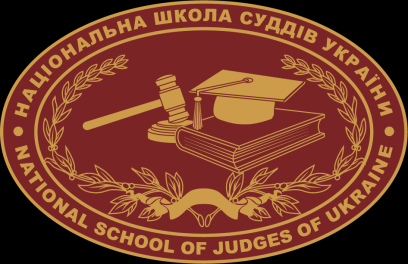 Національна школа суддів України
Позбавлення права обіймати певні посади або займатися певною діяльністю (стаття 55 КК) 

Позбавлення права обіймати певні посади або займатися певною діяльністю може бути призначене як основне покарання на строк від двох до п'яти років або як додаткове покарання на строк від одного до трьох років.
Позбавлення права обіймати певні посади або займатися певною діяльністю як додаткове покарання може бути призначене й у випадках, коли воно не передбачене в санкції статті (санкції частини статті) Особливої частини цього Кодексу за умови, що з урахуванням характеру злочину, вчиненого за посадою або у зв'язку із заняттям певною діяльністю, особи засудженого та інших обставин справи суд визнає за неможливе збереження за ним права обіймати певні посади або займатися певною діяльністю.
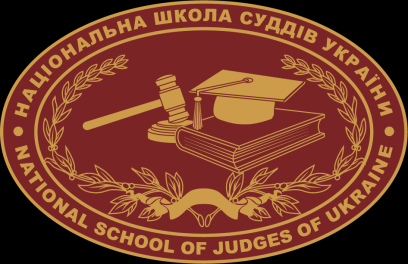 Національна школа суддів України
Позбавлення військового, спеціального звання, рангу, чину або кваліфікаційного класу             (стаття 54 КК)
        Засуджена за тяжкий чи особливо тяжкий злочин особа, яка має військове, спеціальне звання, ранг, чин або кваліфікаційний клас, може бути позбавлена за вироком суду цього звання, рангу, чину або кваліфікаційного класу.

Постанова Пленуму ВСУ від 24.10.2003 р. № 7 з подальшими змінами, п. 16:  «Визнавши підсудного винним у вчиненні кількох злочинів, відповідальність за які передбачена різними статтями (частинами статей) КК, суд повинен призначити додаткове покарання окремо за кожний злочин, а потім остаточно визначити його за сукупністю злочинів на підставі ст. 70 КК. Призначення додаткового покарання, як і основного, лише за сукупністю злочинів є неприпустимим».
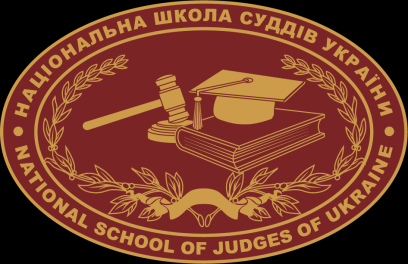 Національна школа суддів України
Визначення виду та розміру покарання між мінімальним і максимальним, передбаченим санкцією

Ст. 65 КК

Більш суворий вид покарання за наявності альтернативної санкції та розмір покарання, що не є мінімальним, може призначатися лише за наявності належного обґрунтування

Постанова Пленуму ВСУ від 24.10.2003 р. № 7 з подальшими змінами, п. 2: «Коли санкція закону, за яким особу визнано винною, нарівні з позбавленням волі на певний строк передбачає більш м’які види покарання, при постановленні вироку потрібно обговорювати питання про призначення покарання, не пов’язаного з позбавленням волі. У разі обрання покарання у виді позбавлення волі це рішення повинно бути вмотивовано у вироку».
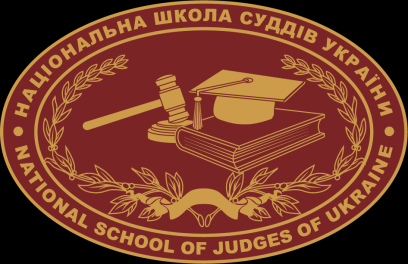 Національна школа суддів України
Призначення більш м’якого покарання, ніж передбачено законом

ст. 69 КК
ст. 69-1 КК
Обмеження щодо застосування ст. 69 КК – штраф, корупція
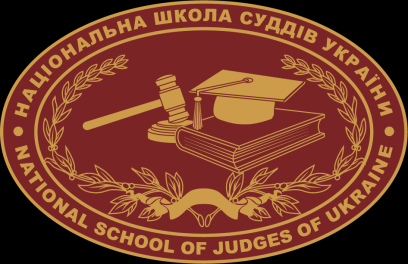 Національна школа суддів України
Обмеження в застосуванні ст. 69 КК 
(ч. 1 ст. 69 КК)
         За вчинення злочину, за який передбачене основне  покарання  у  виді  штрафу  в  розмірі  понад  три тисячі  неоподатковуваних  мінімумів  доходів  громадян,  суд  з  підстав, передбачених  цією частиною, може призначити основне покарання у виді штрафу,  розмір якого не  більше ніж на чверть нижчий від найнижчої  межі, встановленої в санкції статті (санкції частини статті) Особливої частини цього Кодексу.
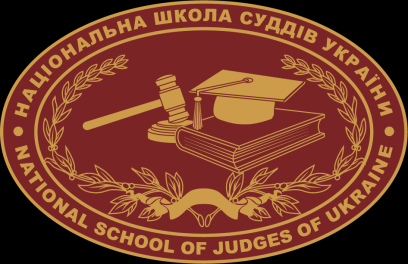 Національна школа суддів України
Призначення покарання за незакінчений злочин і злочин, вчинений у співучасті

Ст. 27
Ч. 2, 3, 5 ст. 68 КК
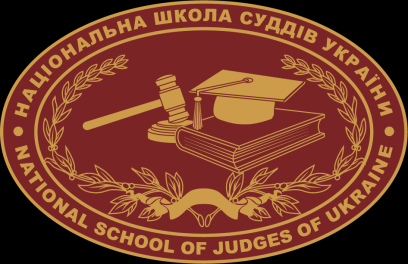 Національна школа суддів України
Межі призначення покарання
(Постанови Верховного Суду України від 12 квітня 2012 р. (справа № 5-7кс12) та від 12 вересня 2011 р. (справа №5-16кс11)

Відповідно до ч. 3 ст. 68 КК за вчинення замаху на злочин строк або розмір покарання не може перевищувати двох третин максимального строку або розміру найбільш суворого виду покарання, передбаченого санкцією статті (санкцією частини статті) Особливої частини КК. 
Кількісні критерії статті 68 КК не застосовуються до статей (частин статей) Особливої частини КК, санкції яких передбачають покарання у виді довічного позбавлення волі, оскільки таке покарання  не має строкового виміру.
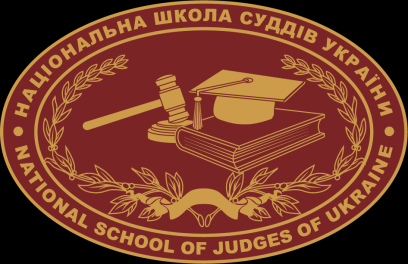 Національна школа суддів України
Призначення покарання за сукупністю злочинів і сукупністю вироків (Ст. 70, 71 КК)
Коли особа, щодо якої було застосоване звільнення від відбування покарання з випробуванням, вчинила до постановлення вироку в першій справі інший злочин, за який вона засуджується до покарання, що належить відбувати реально, застосування принципів поглинання, часткового чи повного складання призначених покарань не допускається. За таких кожний вирок виконується самостійно.
П. 23 Постанови Пленуму ВСУ від 24.10.2003 р. № 7 з подальшими змінами.
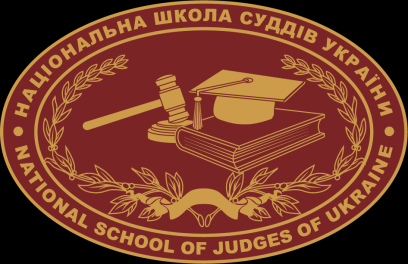 Національна школа суддів України
Звільнення від відбування покарання з випробуванням

Ст. 75 КК
Ст. 79 КК
Ст. 104 КК
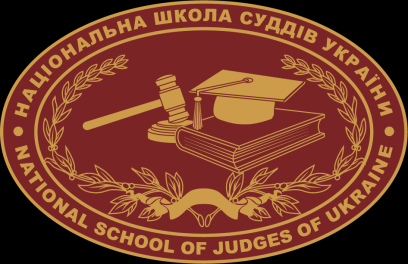 Національна школа суддів України
Якщо додаткове покарання у виді конфіскації майна за санкцією статті (санкцією частини статті) є обов’язковим, то у разі прийняття рішення про звільнення особи від відбування покарання з випробуванням воно не застосовується, оскільки ст. 77 КК передбачено вичерпний перелік додаткових покарань, що можуть бути призначені у такому випадку, серед яких конфіскація майна відсутня. При прийнятті такого рішення у вироку мають бути наведені відповідні мотиви; посилатися на ст. 69 КК не потрібно.
Звернути увагу судів на те, що це правило не поширюється на випадки застосування судом передбаченої санкцією статті (санкцією частини статті) спеціальної конфіскації (предмети контрабанди, знаряддя і засоби полювання, незаконного зайняття рибним, звіриним або іншим водним промислом та все добуте тощо).
П. 19 Постанови Пленуму ВСУ від 24.10.2003 р. № 7 з подальшими змінами.
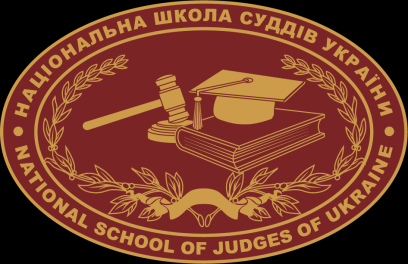 Національна школа суддів України
Призначення покарання за сукупністю вироків 
При призначенні остаточного покарання за сукупністю вироків у разі, якщо за один із злочинів призначене довічне позбавлення волі, суд має обрати принцип поглинання менш суворих покарань довічним позбавленням волі.
Постанова Верховного Суду України від 19 квітня 2012 р., справа № 5-10к12.